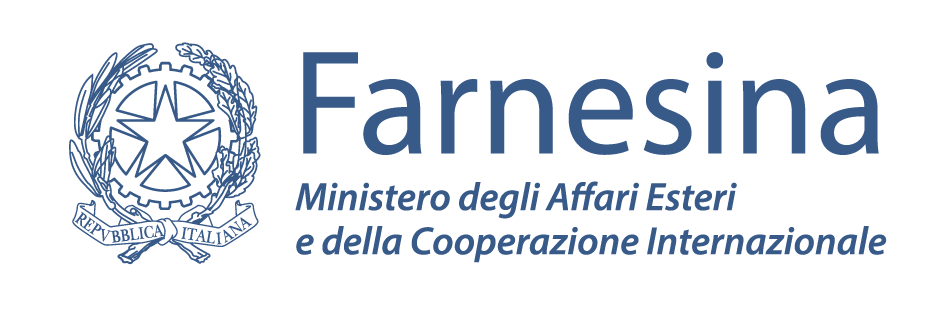 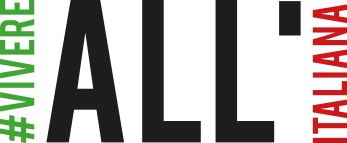 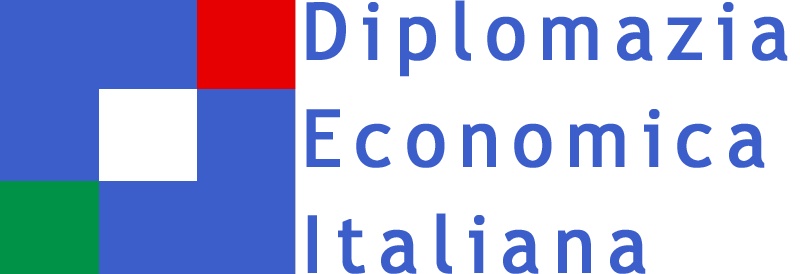 Bologna, 25 gennaio 2018
L‘Accordo di Partenariato Economicotra Giappone e Unione Europea
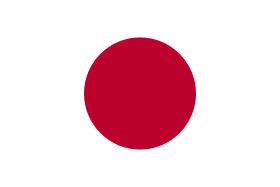 le opportunità bilaterali di business e investimento
Stefano Nicoletti

Capo Ufficio Internazionalizzazione delle Imprese

Direzione Generale per la Promozione del Sistema Paese
2019: I mercati prioritari identificati dalla Cabina di Regia
*Destinatari di piani speciali
Russia
Francia
Germania
Regno Unito
Paesi Bassi
Polonia
Spagna
Albania
NORD AMERICA
AFRICA SUB
SAHARIANA
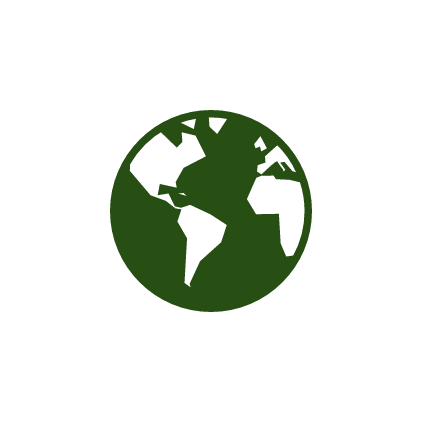 EUROPA
CENTRO E SUD AMERICA
Cina*
India*
Australia
Giappone Vietnam
ASIA-OCEANIA
MEDITERRANEO E MEDIO ORIENTE
Brasile 
Messico
USA*
Canada*
Kenya
Arabia Saudita
Emirati Arabi Uniti
Marocco 
Tunisia
Perche’ giappone?
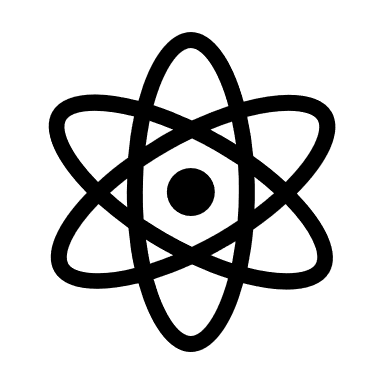 3^ economia 
(dopo Usa e Cina)
Posizione geografica strategica
Sistema giuridico aperto
Mercato interno esteso, trainato da notevoli consumi interni
Vicinanza alla Cina
Favorevole a investimenti esteri
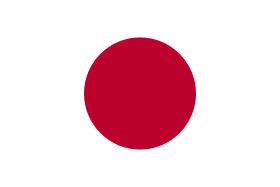 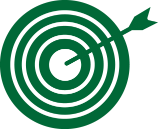 Misure di politica economica
Attrattività del Made in Italy
Riforme strutturali e politiche fiscali
Ns aziende possono soddisfare fabbisogno tecnologico  del paese
Avanguardia Tecnologica
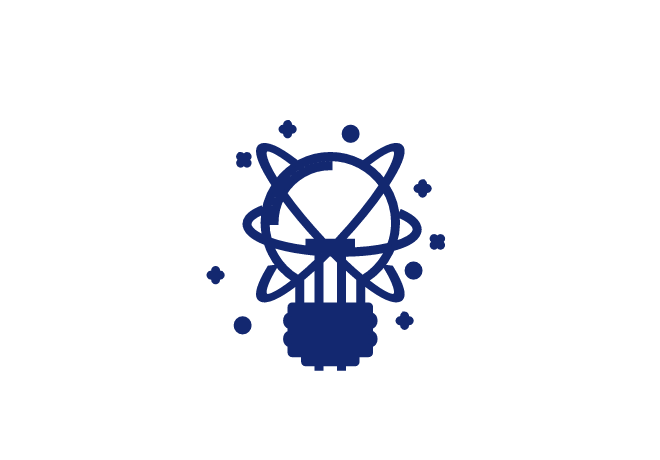 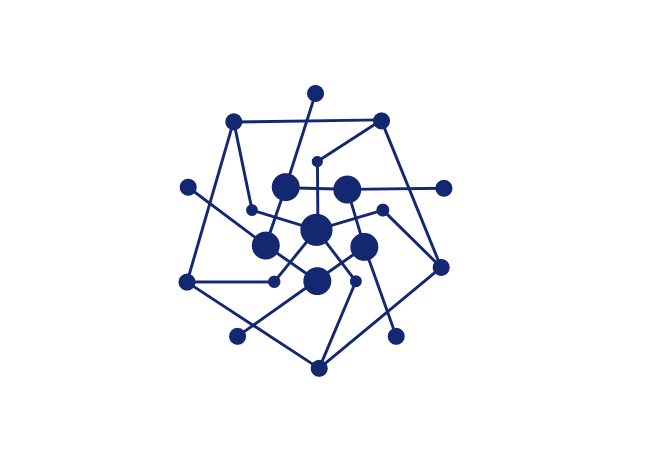 Tecnologie innovative che contribuiscono alla crescita economica del paese
Sostegno istituzionale
Sostegno istituzionale
Market intelligence
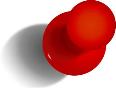 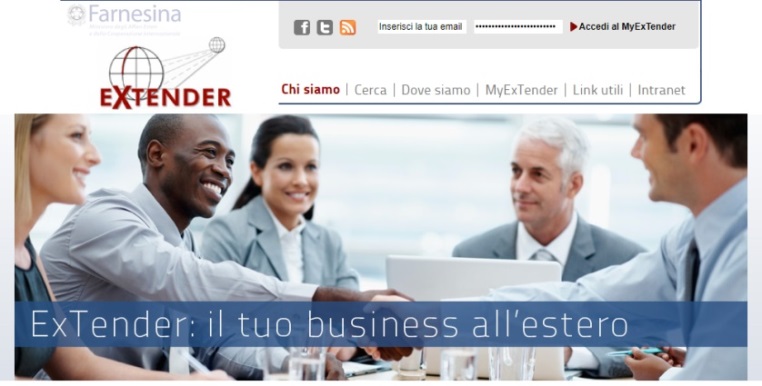 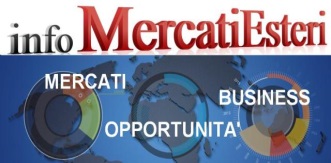 Sostegno informativo
Sostegno informativo
https://extender.esteri.it
http://www.infomercatiesteri.it/
Azione indiretta
Le rassegne periodiche
Giornata del Design italiano nel mondo
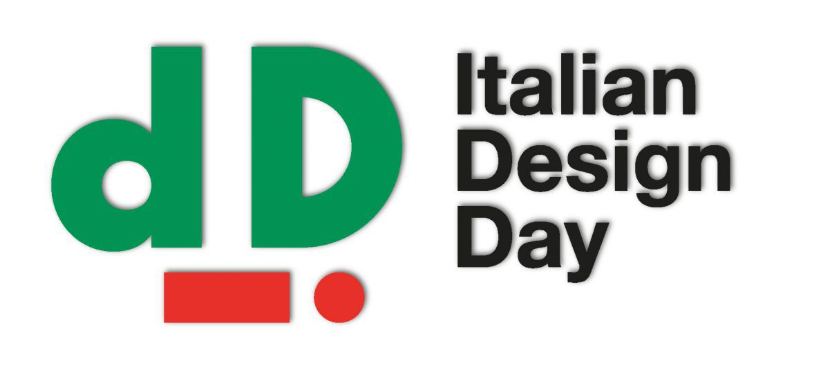 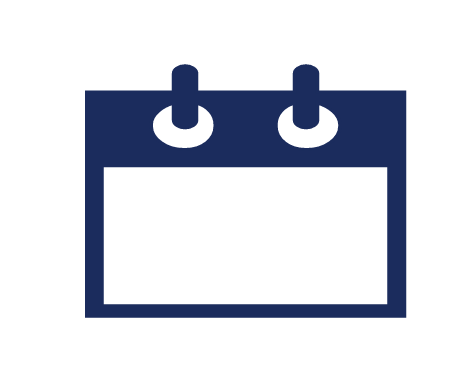 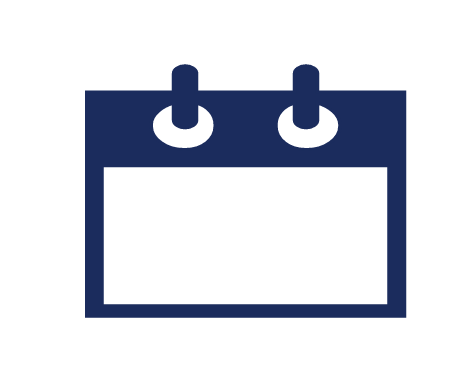 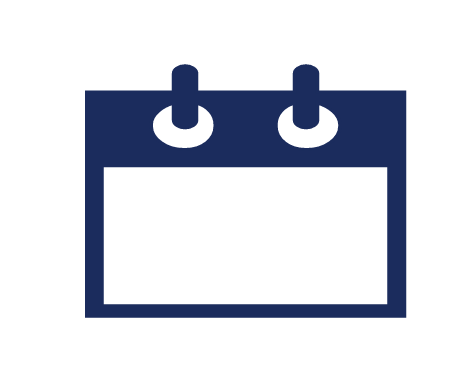 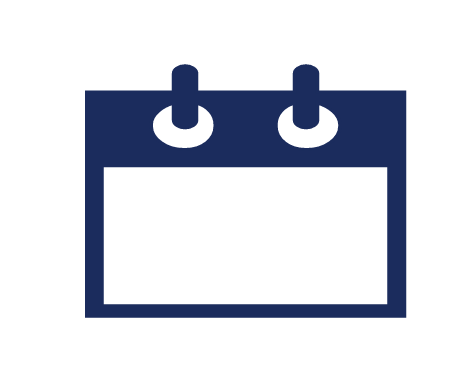 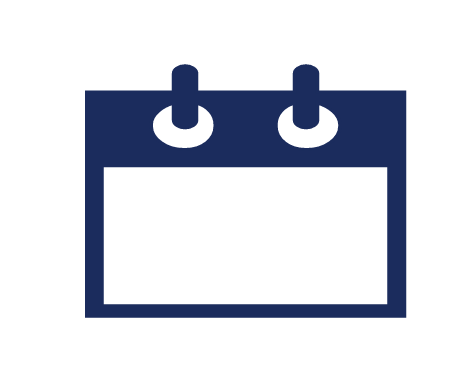 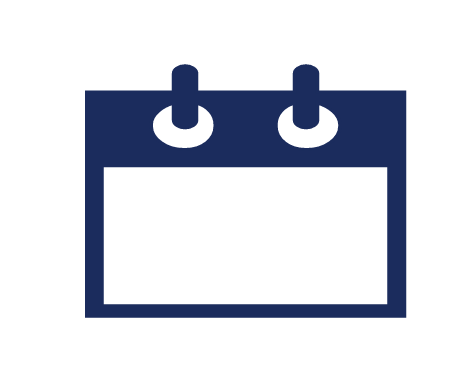 1° week end 
ottobre
18-24
novembre
20-26
maggio
21-27
ottobre
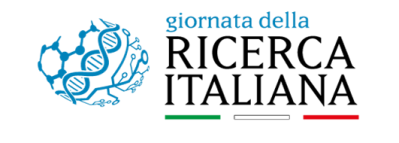 Giornata della Ricerca italiana nel mondo
15 aprile
20 marzo
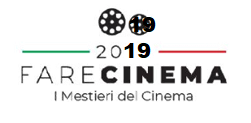 Settimana del Cinema italiano
2019
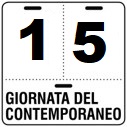 15^ GIORNATA DEL CONTEMPORANEO
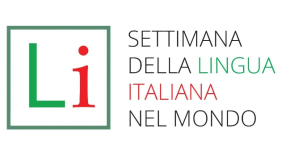 Settimana della lingua italiana nel mondo
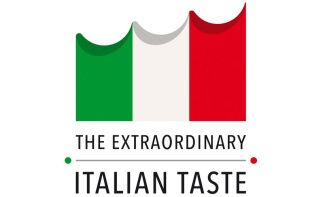 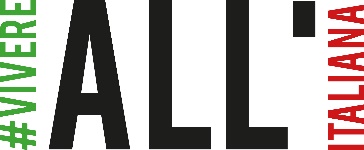 Settimana della cucina italiana nel mondo
Grazie per l’attenzione!
Stefano Nicoletti

Capo Ufficio Internazionalizzazione  delle Imprese
Direzione Generale per la Promozione del Sistema Paese 

Ministero degli Affari Esteri 
e della Cooperazione Internazionale


P.le della Farnesina, 1 - Roma
Tel: + 39.0636912686
dgsp-01@esteri.it 
www.esteri.it
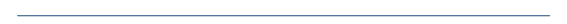